МАОУ гимназия №13  г. Томска
КЦЭ-60ДО
Количество проведенных мероприятий в рамках реализации кружка углубленного изучения математики и информатики «Цифровая лаборатория «КреITв»
За отчетный период проведено 6 мероприятий.
Количество участников мероприятия – 819.
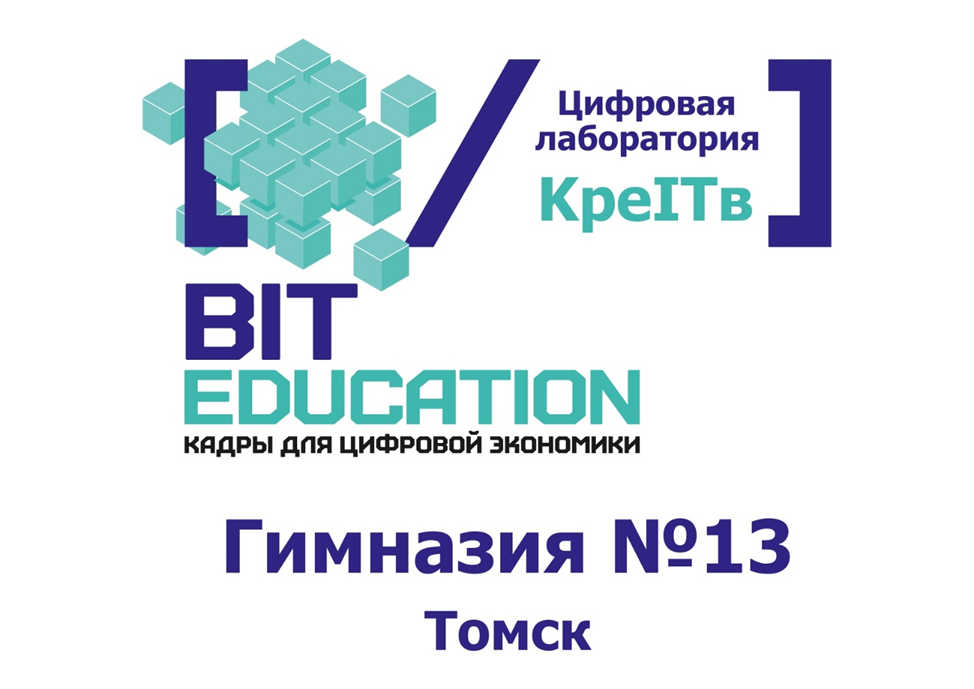 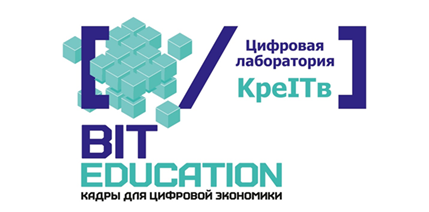 Семинар «Робототехника, полигональное моделирование и прототипирование как новое направление в современном образовании»
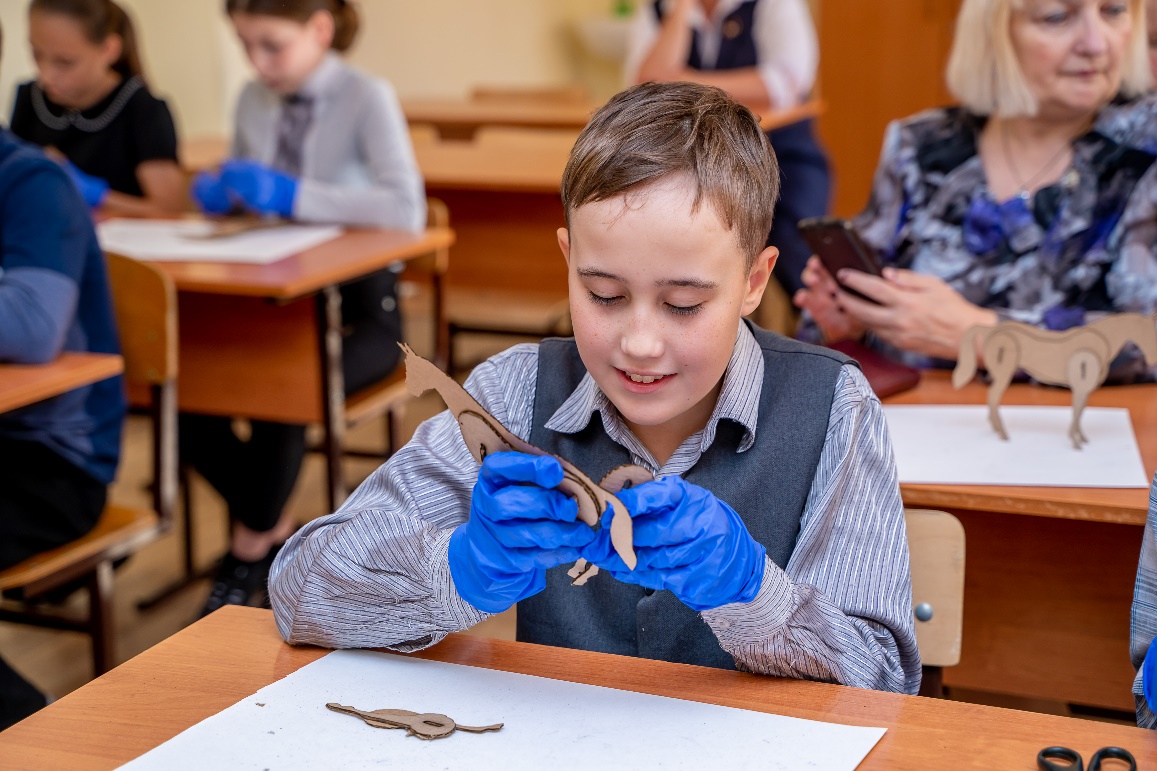 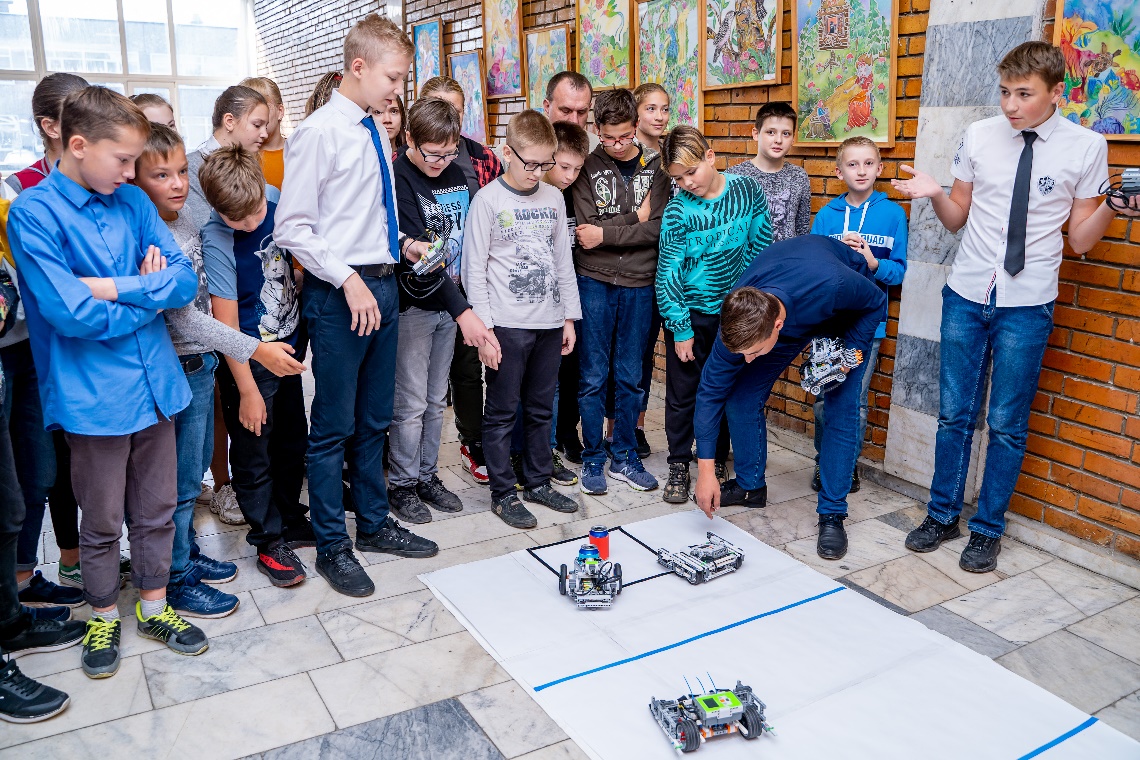 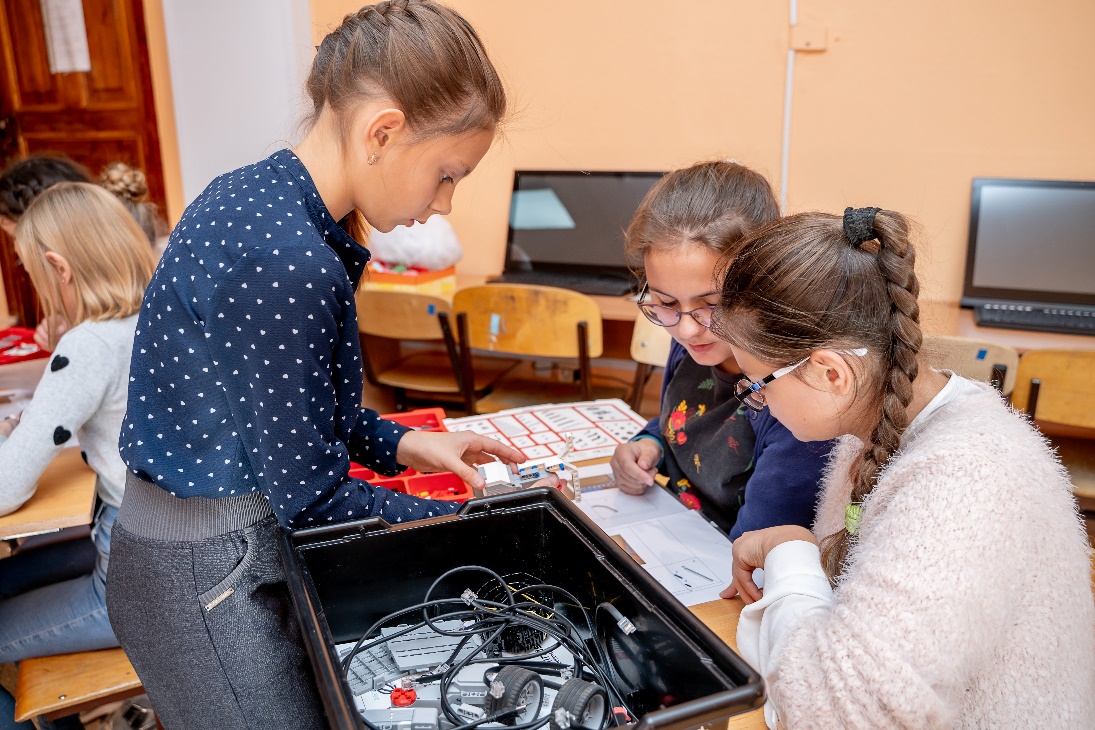 В рамках семинара прошли соревнования по робототехнике «Захват флага». Количество участников – 39 обучающихся. Призерами стали 9 человек.
(Участники  семинара – МАОУ гимназия № 13, МАОУ СОШ №№ 23, 28, 30, 32, 43 г. Томска
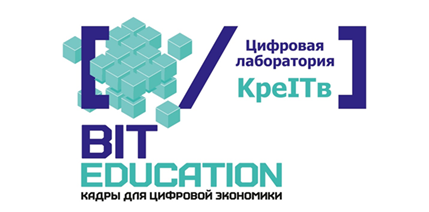 ВИДЕОУРОКИ
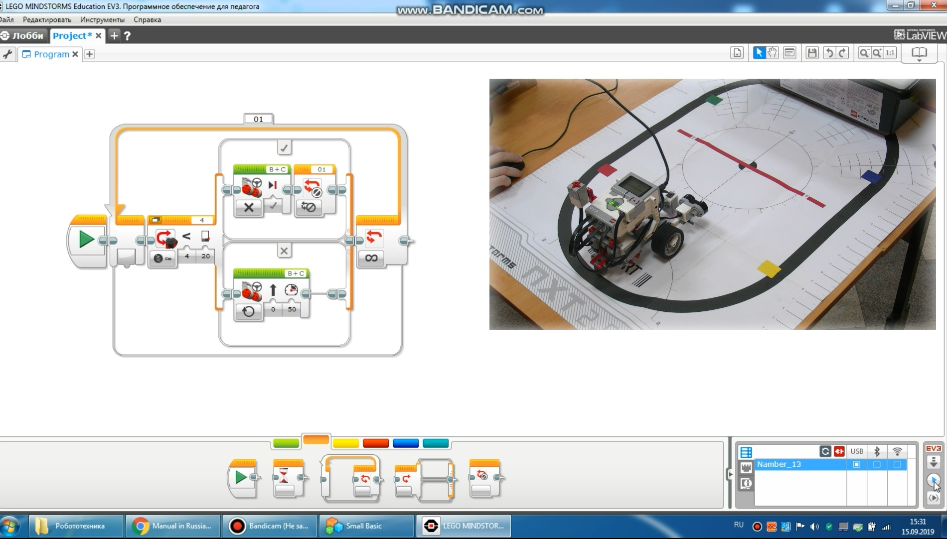 Первый шаг в робототехнику. Бусыгин А.С.
https://www.youtube.com/playlist?list=PLwphWz8WE6ouauy2I47qyw30gBIKm6uMm
https://www.youtube.com/playlist?list=PLwphWz8WE6ouauy2I47qyw30gBIKm6uMm
Открытая выставка научно-технического творчества. 25.10.19
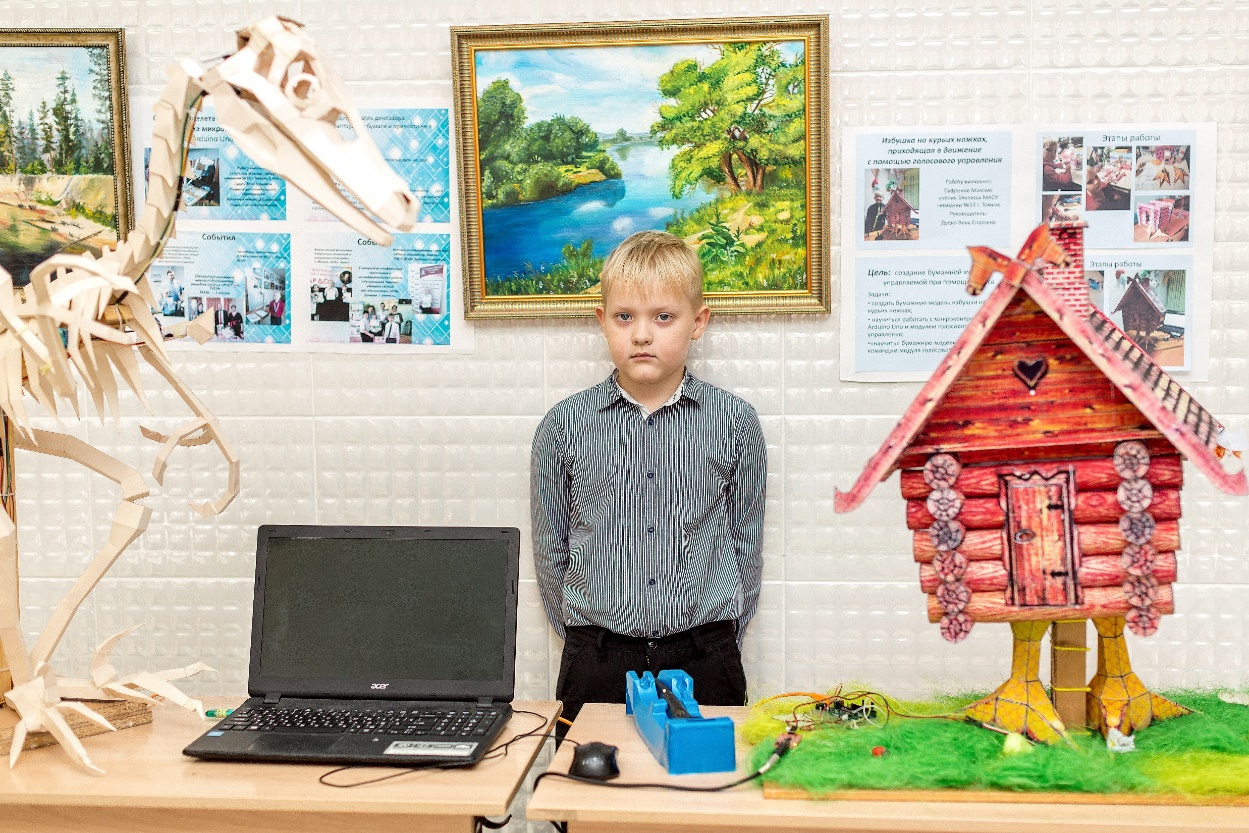 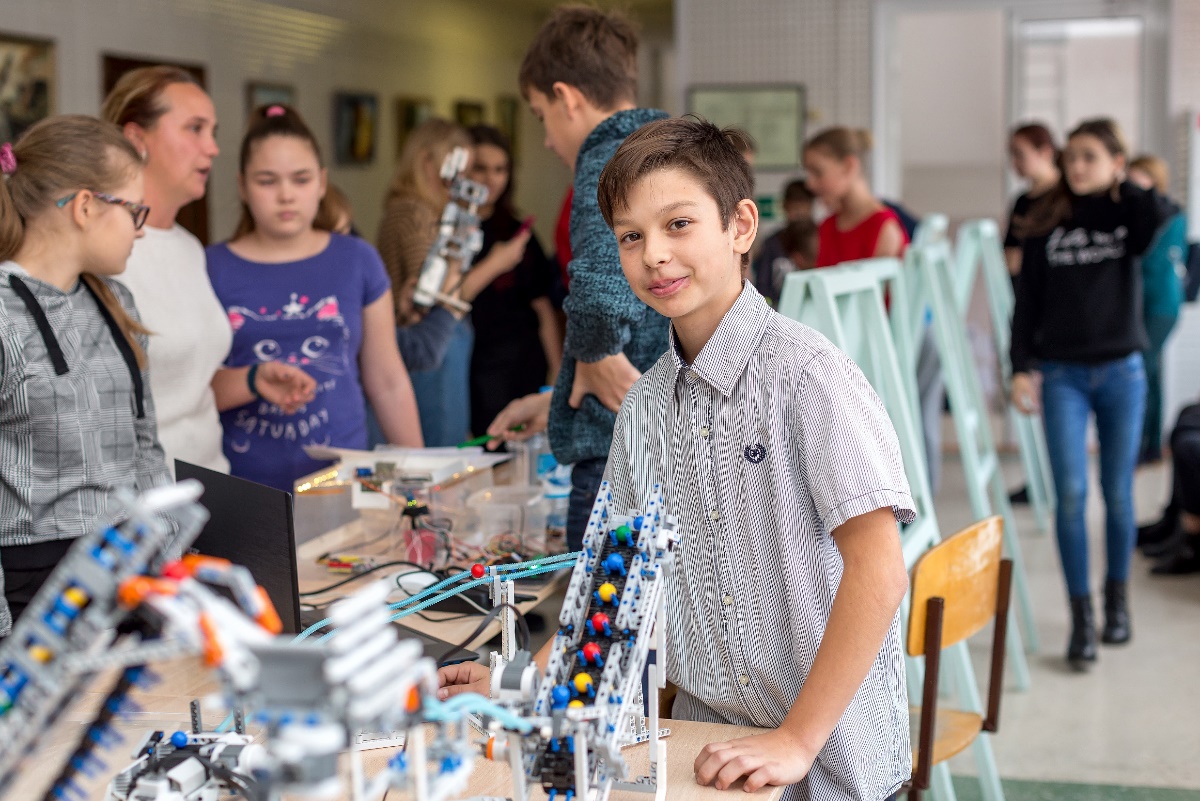 Сафронов М.
Дудко М.
325 участников. 76 представили творческие работы. 61 школьник награжден грамотой за призовое место.
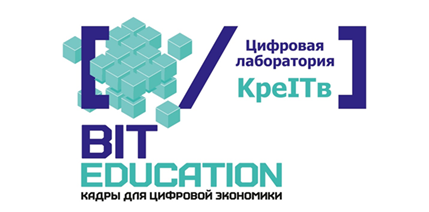 Конвейер для сортировки мусора
Взаимодействие с партнерами
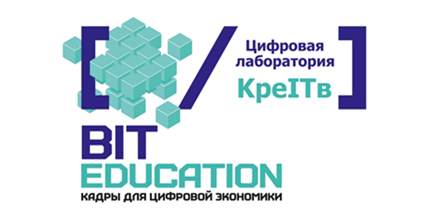 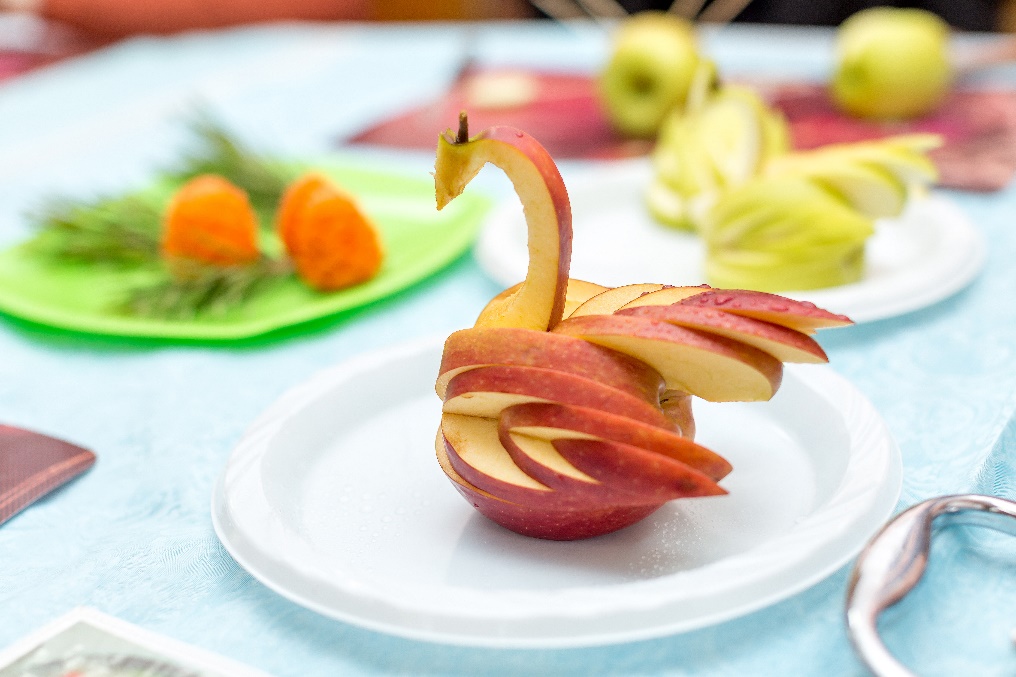 Наши партнеры - ДДТ «Белого озера»
Наши партнеры - ТГАСУ
Наши партнеры - ТГПУ
Школьная олимпиада по решению изобретательских задач. 30.11.19
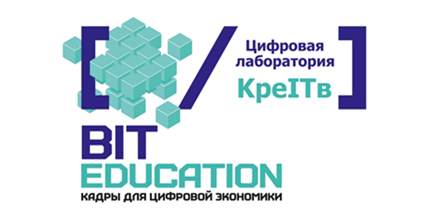 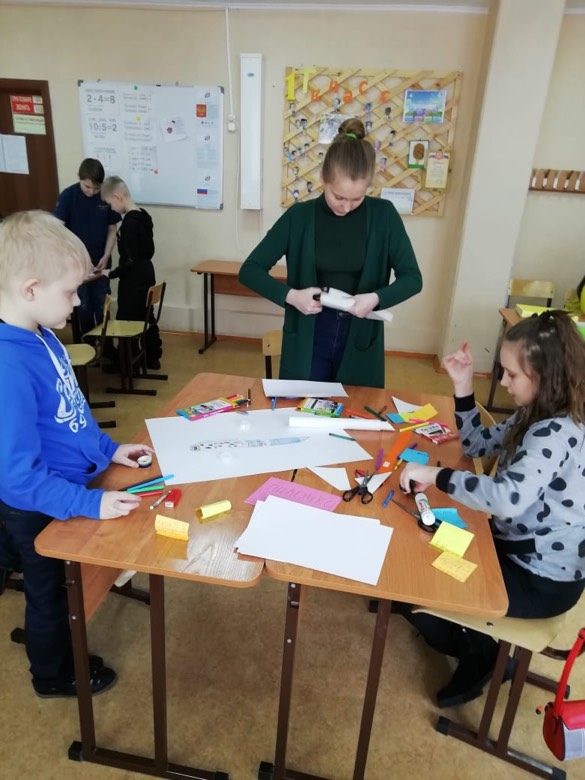 Количество участников – 45 обучающихся. Призерами стали 12 человек.
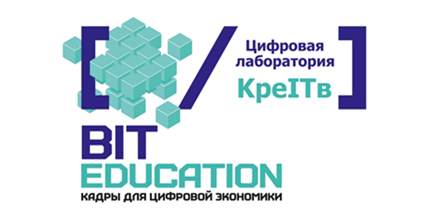 Городская игра «Математический азарт» 07.12.19
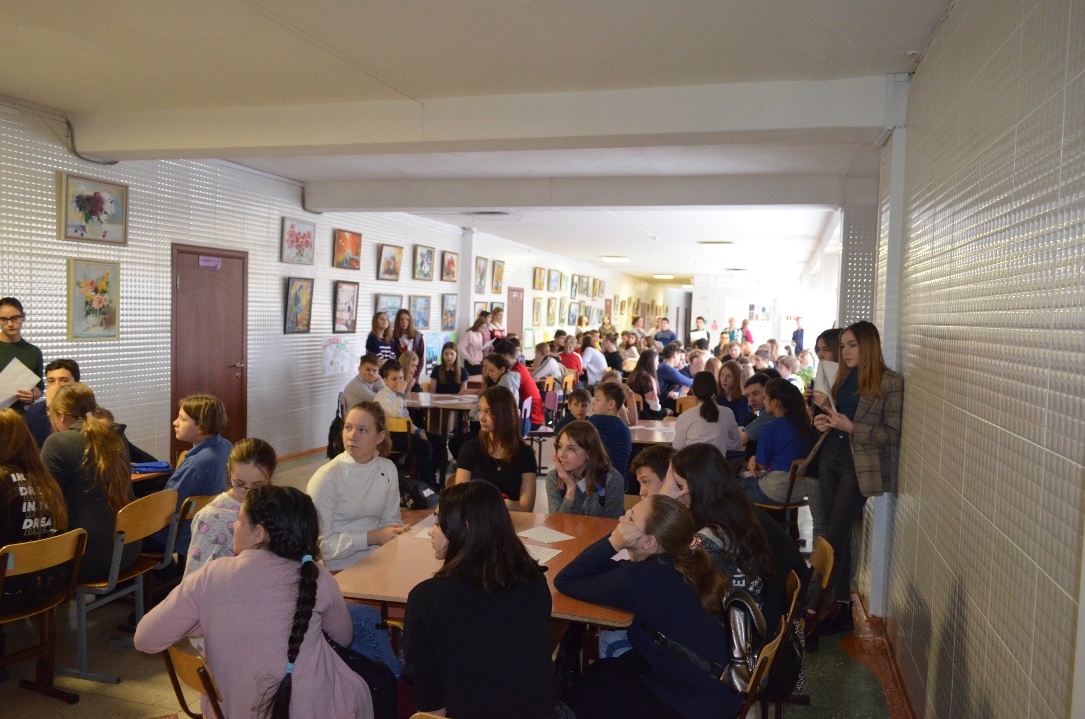 Участники – МАОУ СОШ 
№ 12, 34, 31, 37, 19, 49, 30,32, гимназия № 13.
Количество участников – 131 школьник. Призерами стали 4 команды (36 человек).
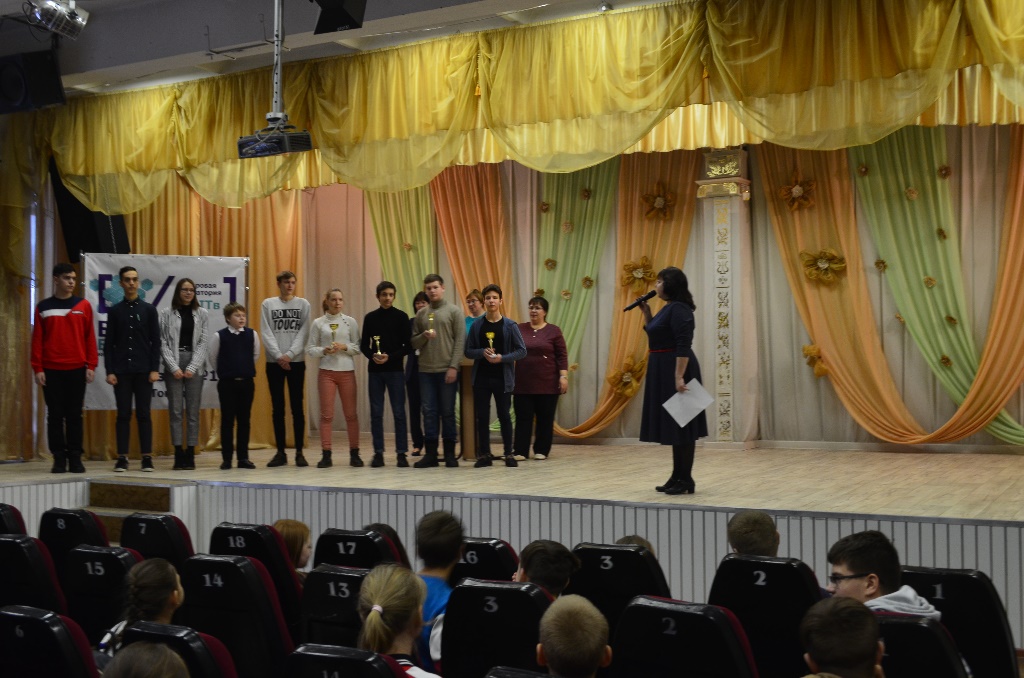 Форум «Экологическая инициатива-2019»Хакатон «Умный город». 14.12.19
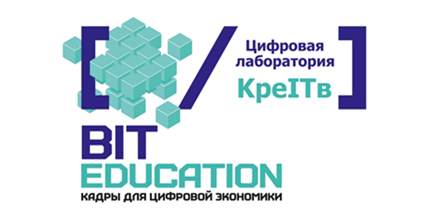 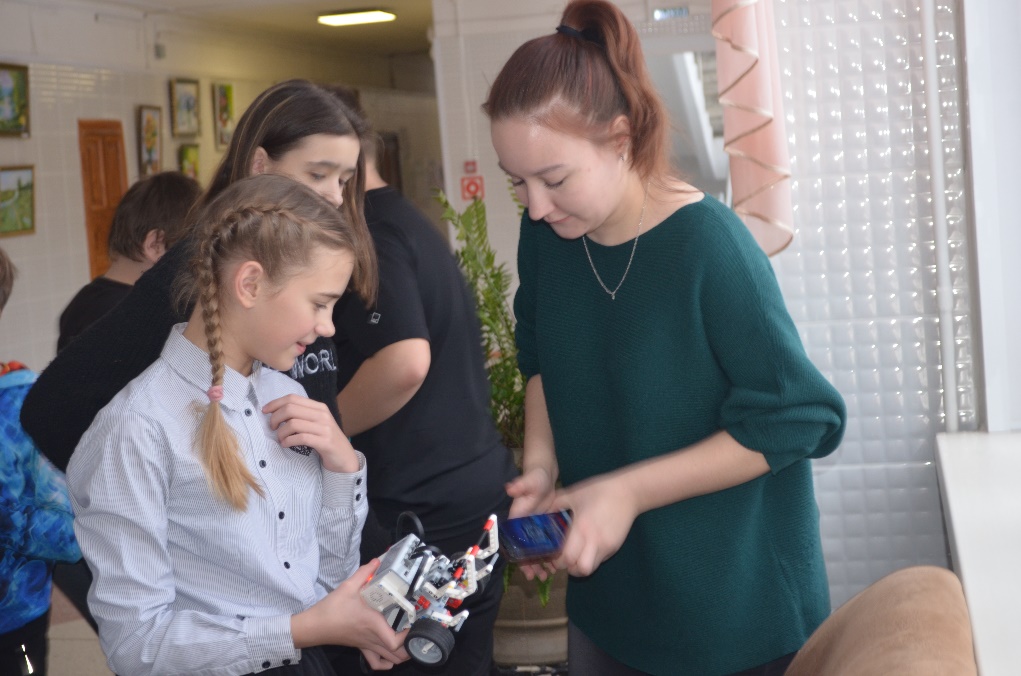 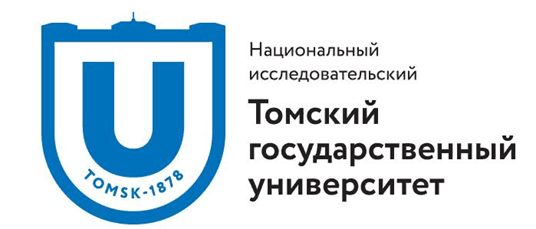 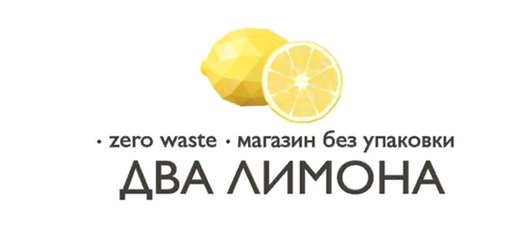 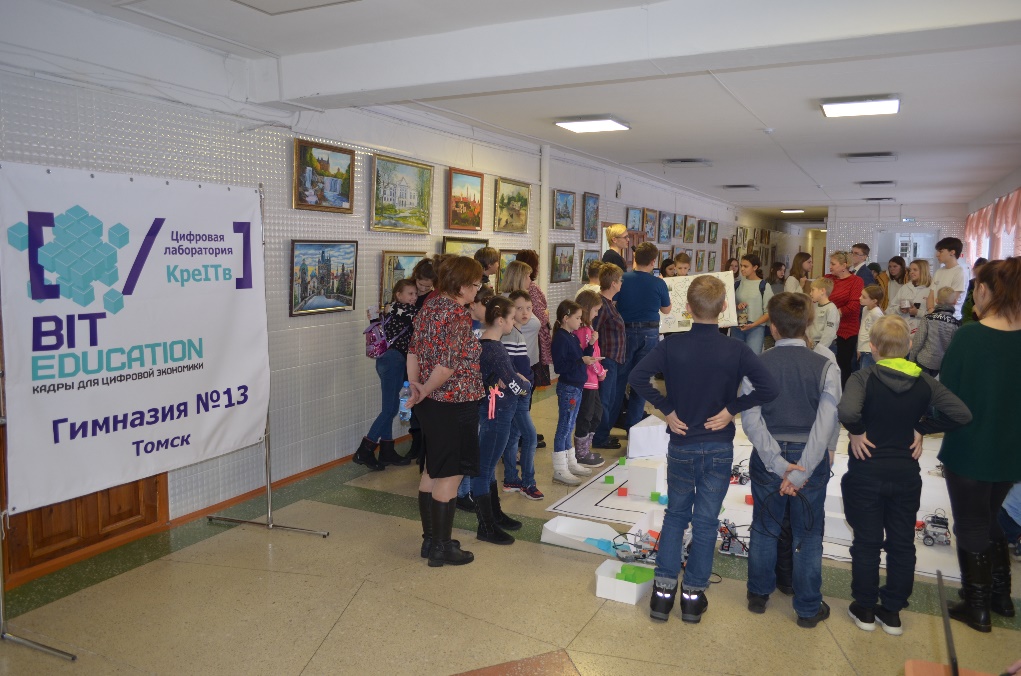 Количество участников – 167 обучающихся. Призерами стали 16 человек.
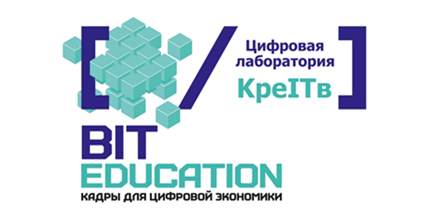 Форум «Экологическая инициатива-2019»Школьная проектная олимпиадасайтостроения. 14.12.19
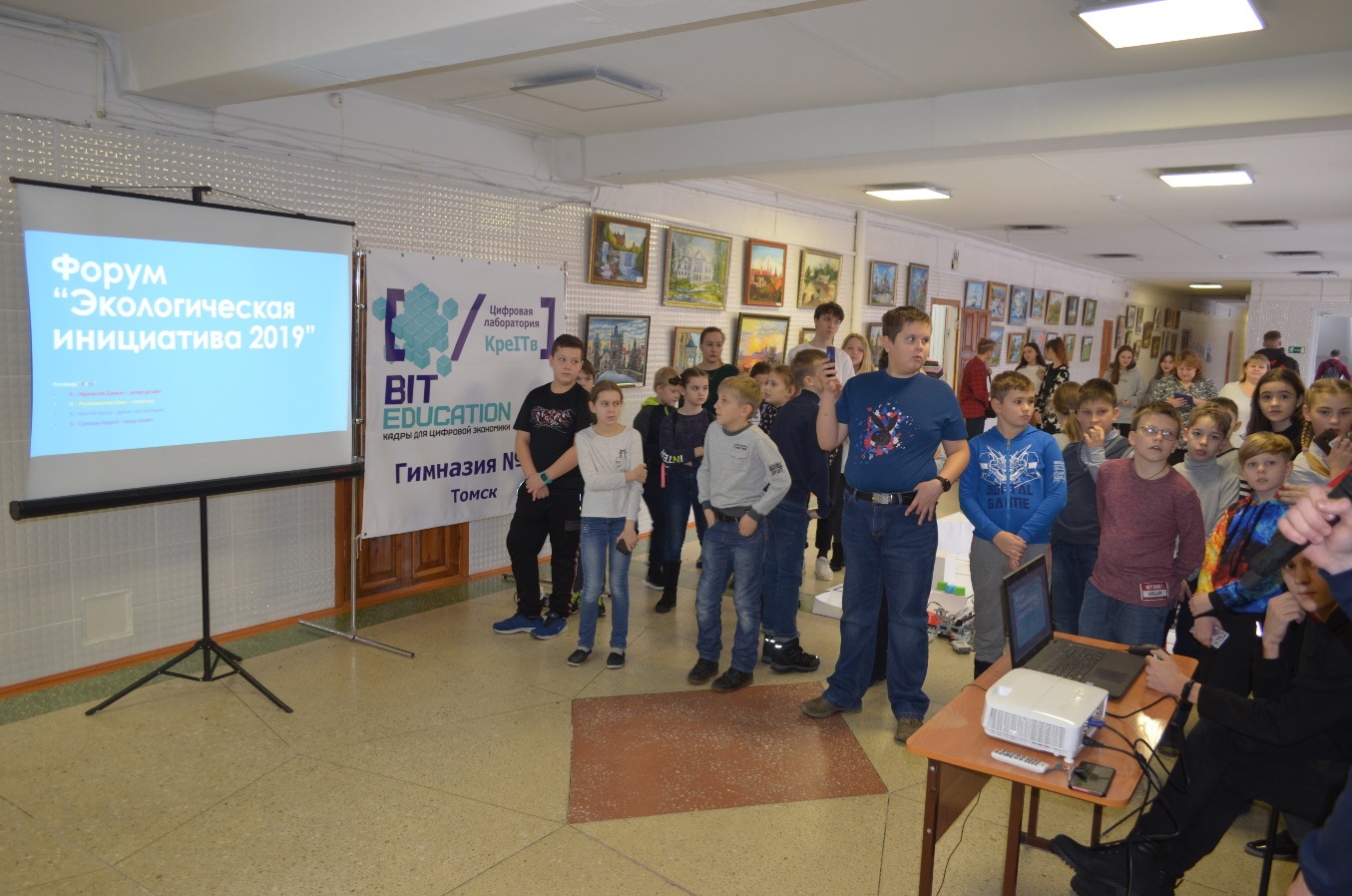 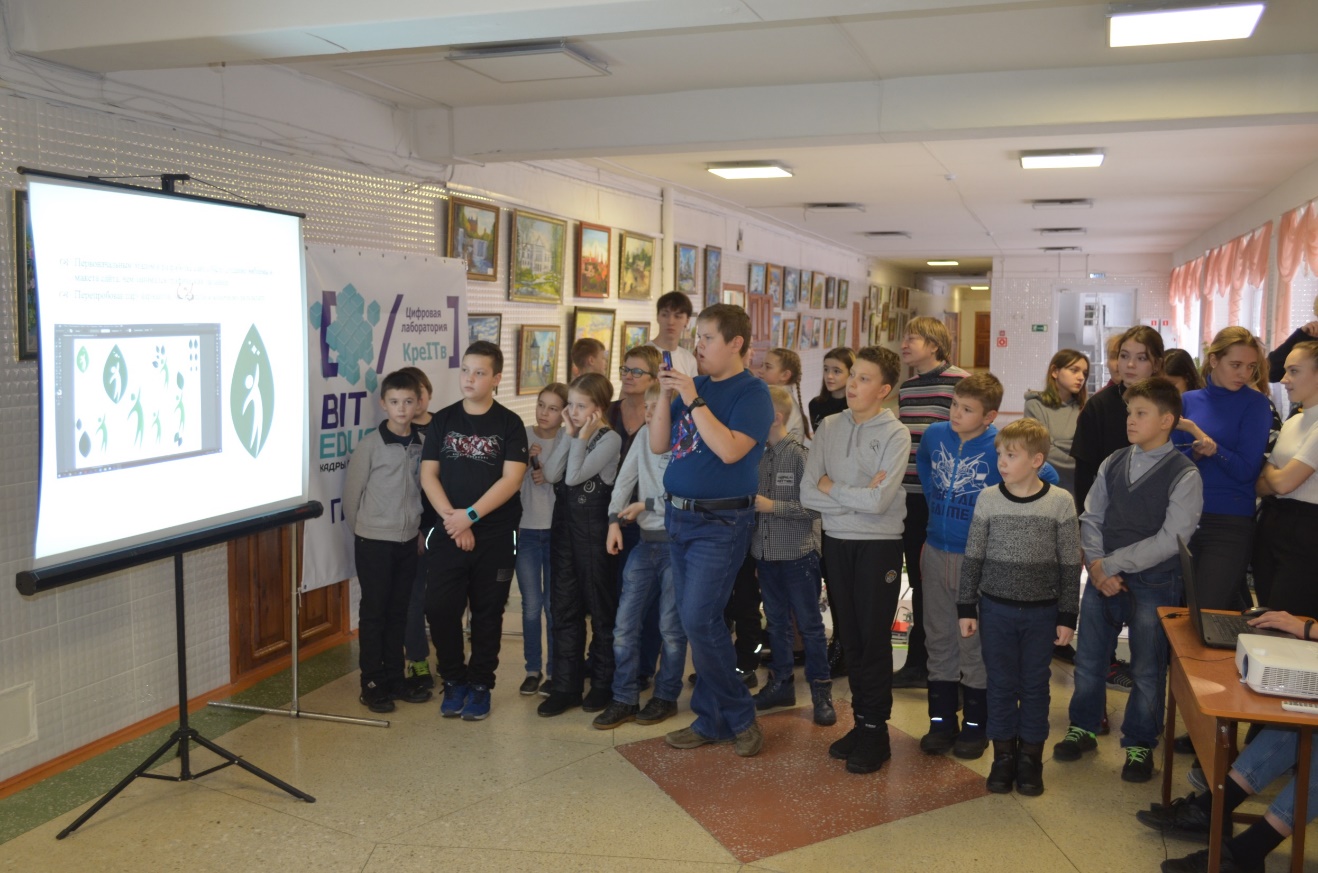 Решение проектной задачи по созданию сайта
 «Экологическая инициатива»
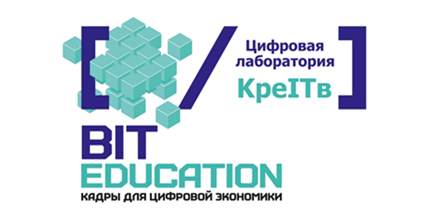 Форум «Экологическая инициатива-2019»Мастерская медиадизайна. 14.12.19
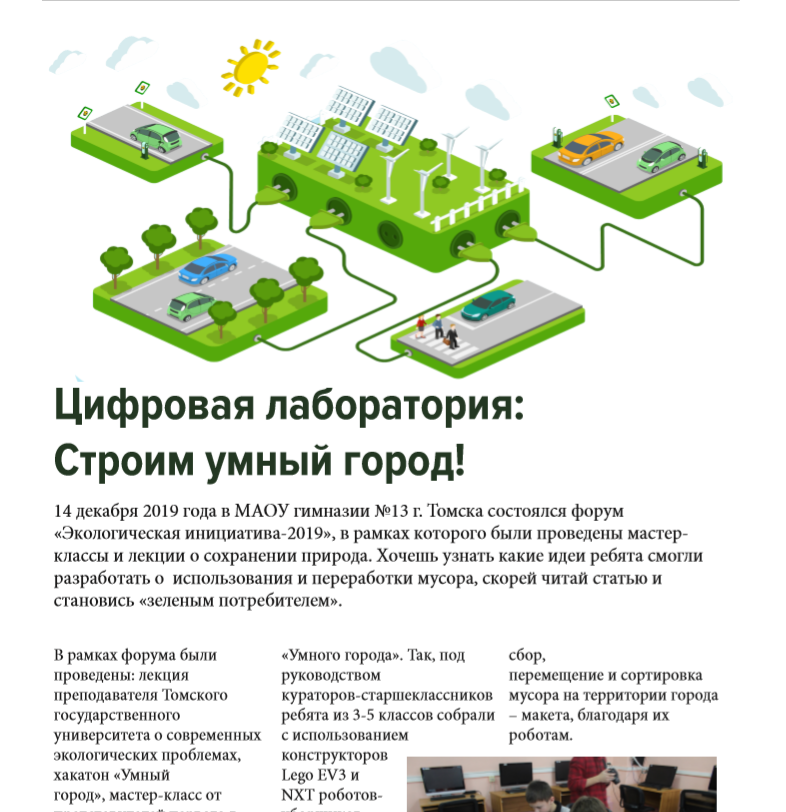 Страница школьной газеты
Защита проекта по верстке школьной газеты
Выездной семинар «Цифровые технологии как один из механизмов реализации системно-деятельностного подхода» в МБОУ СОШ №6 г. Юрги Кемеровской области. 20.12.19.
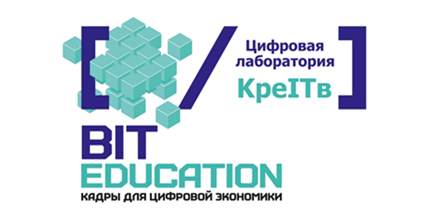 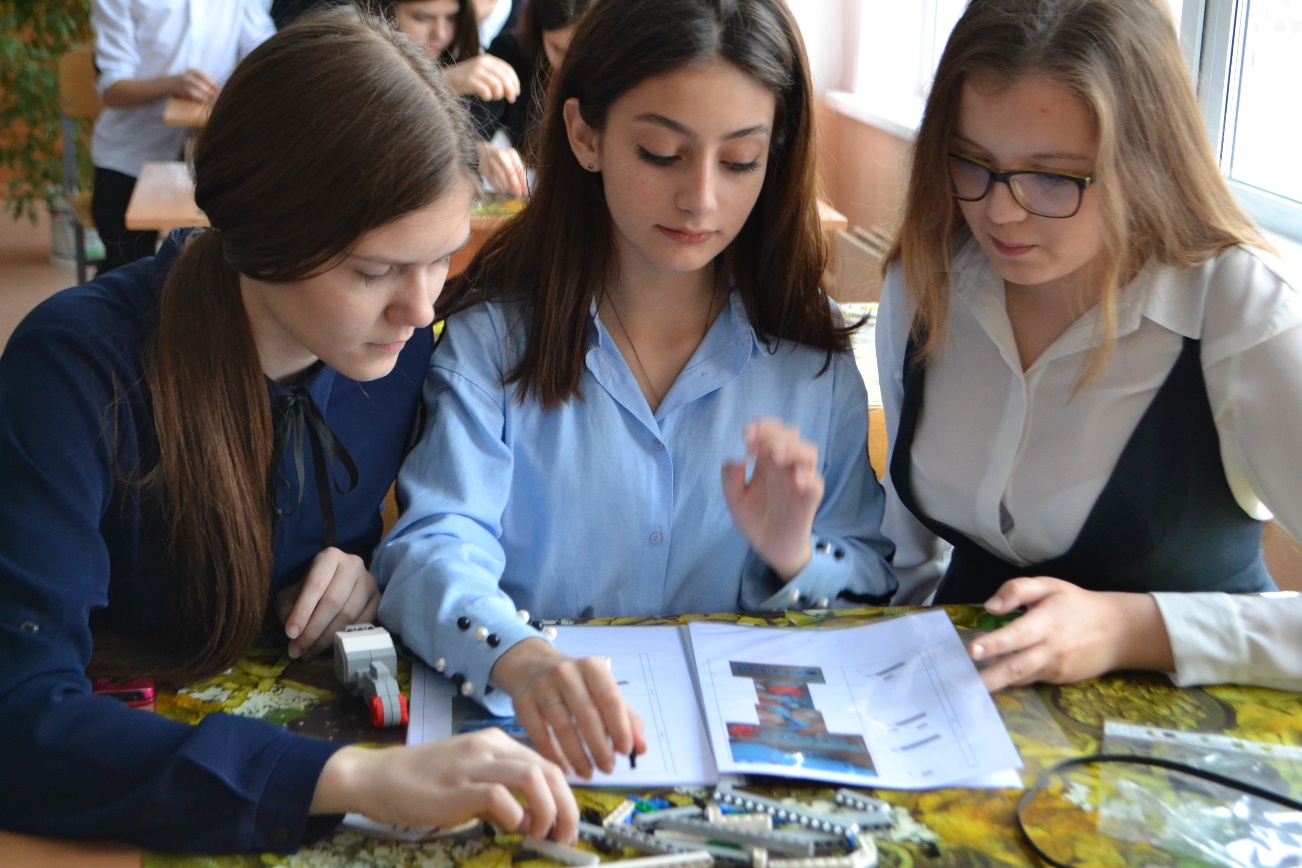 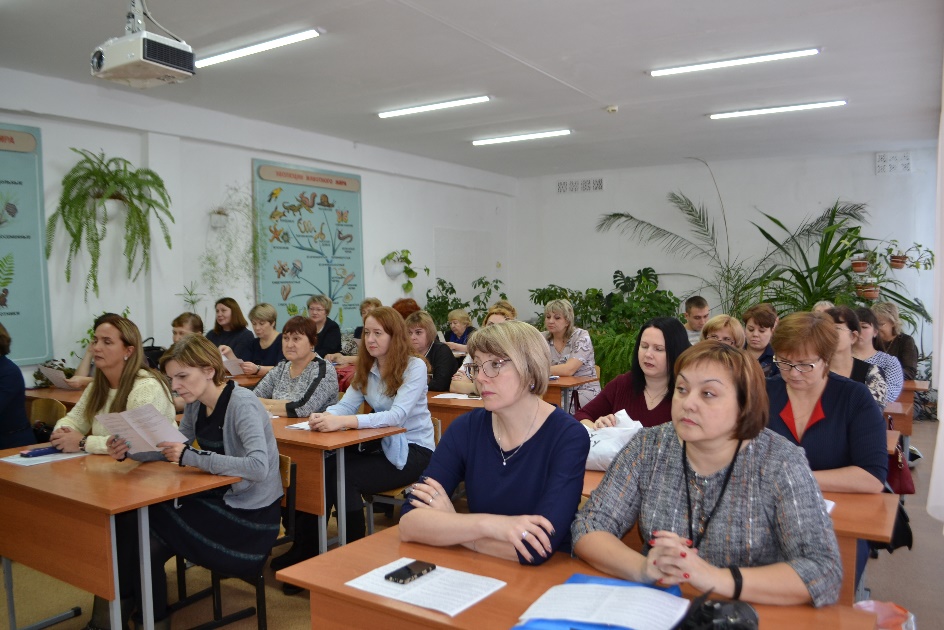 Лекция профессора ТГУ Матросовой А.Ю. «Приложение дискретной математики к анализу и синтезу логических схем». 27.12.2019
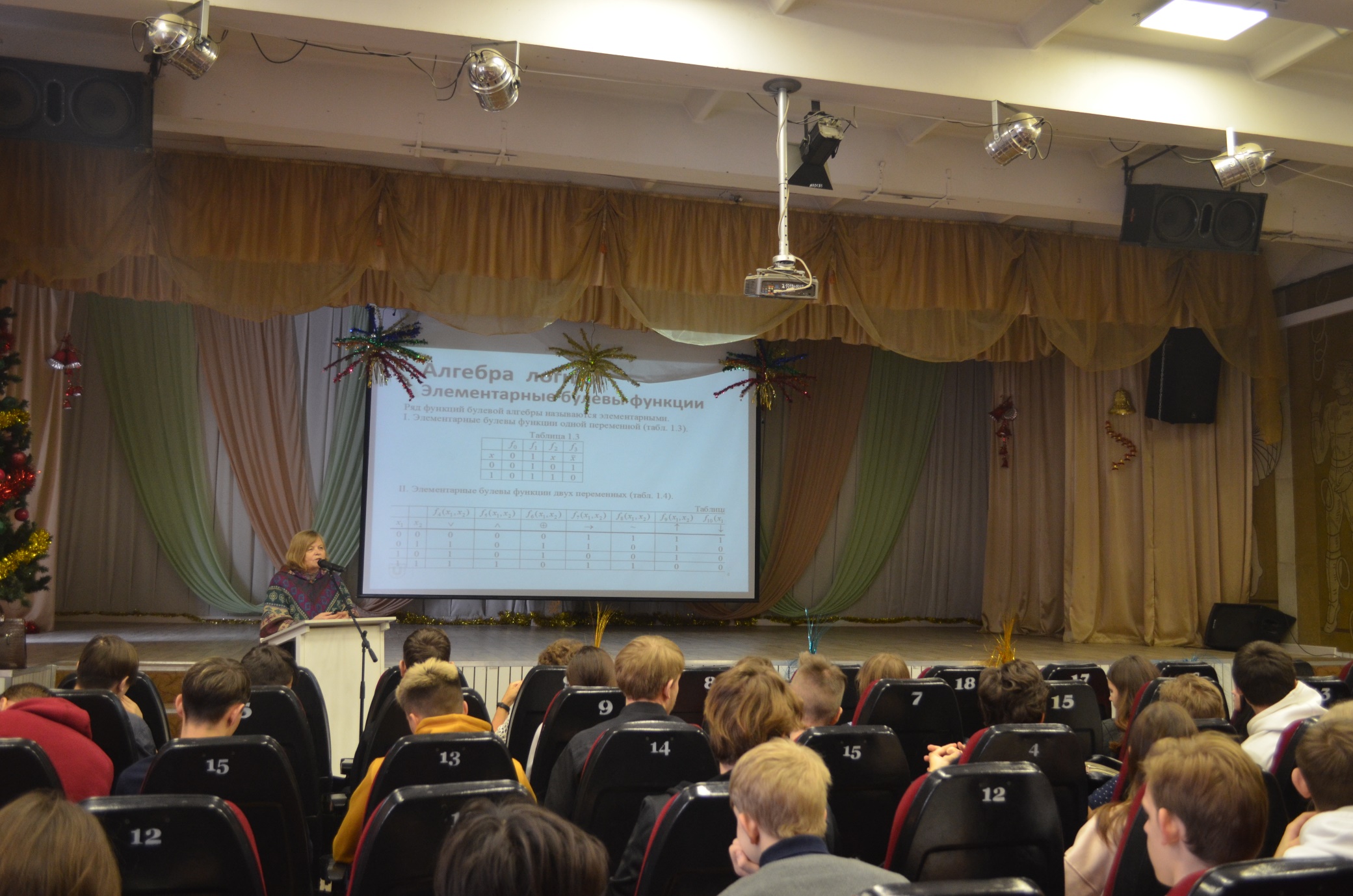 Количество участников – 87 школьников.
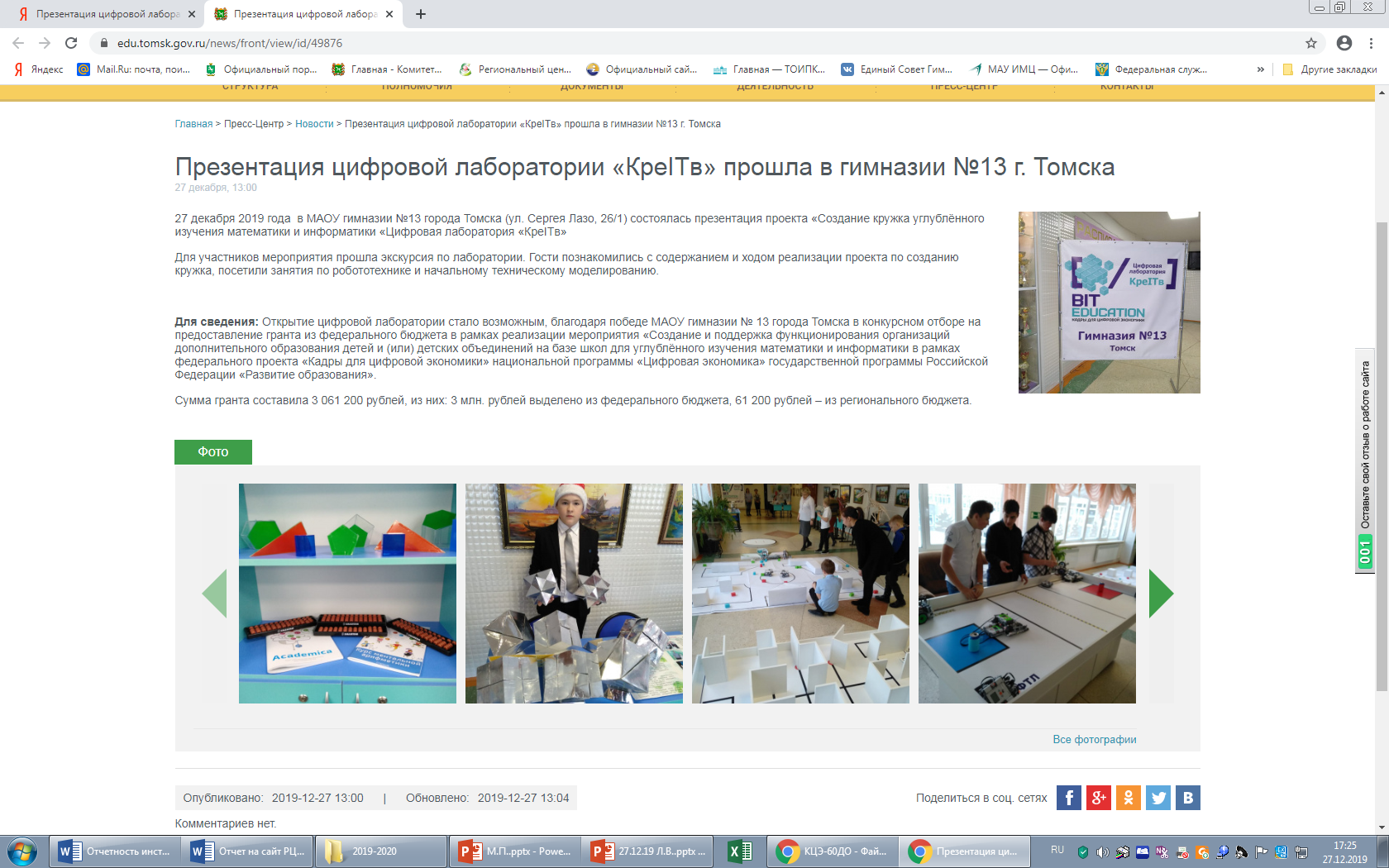 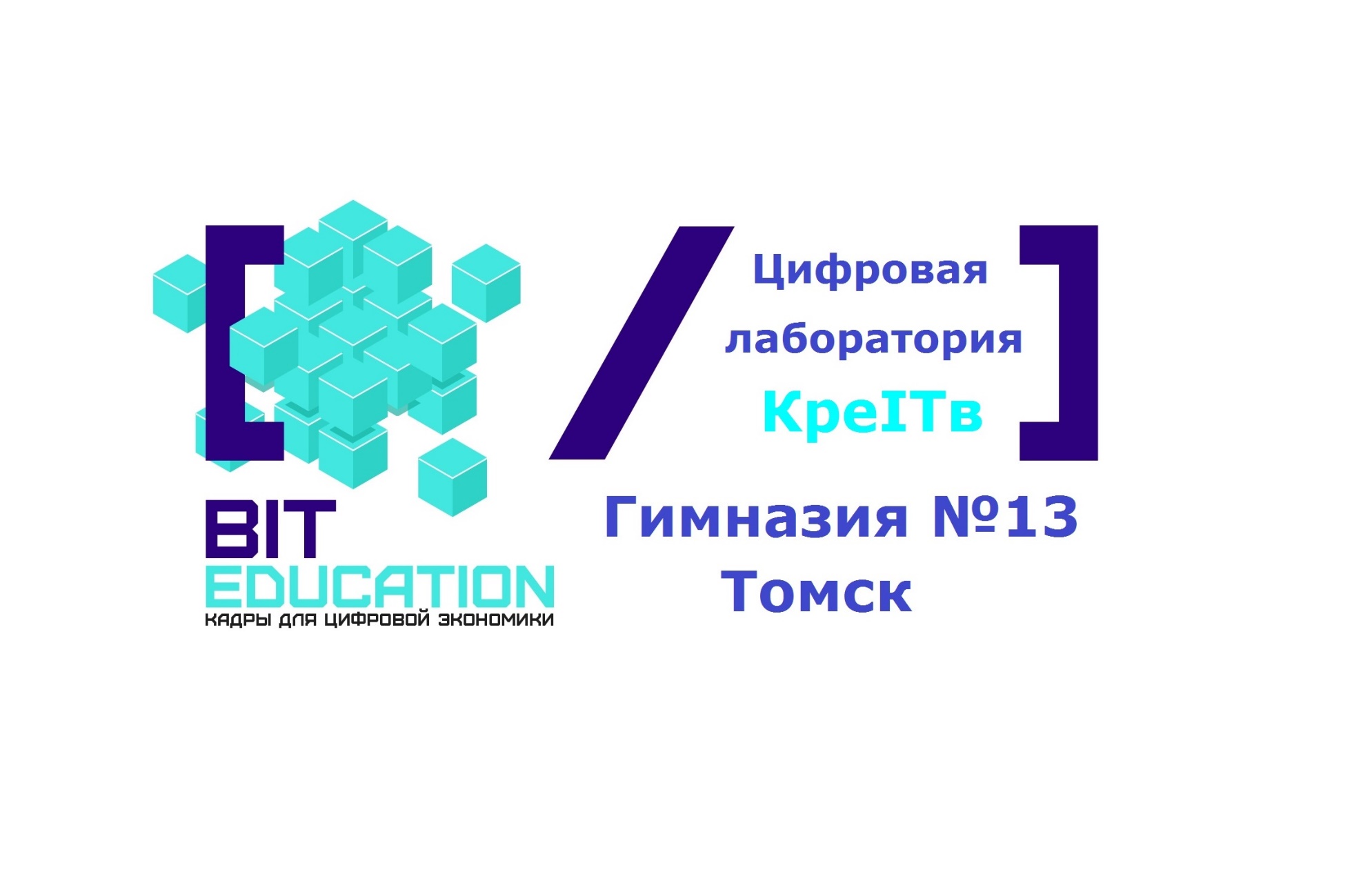 Спасибо за внимание!